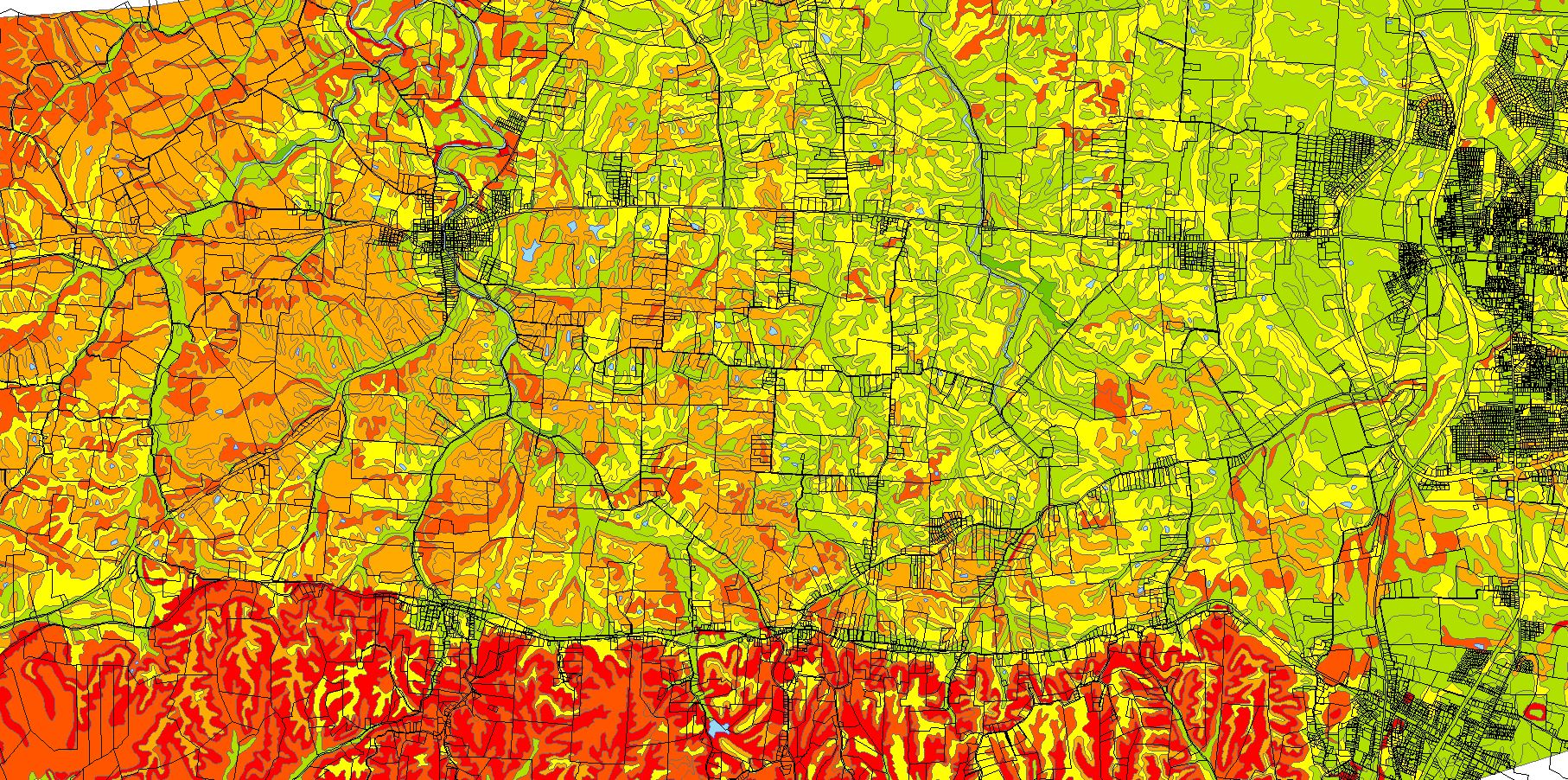 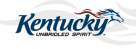 GIS & AgValues
Let’s save about 2-5 years
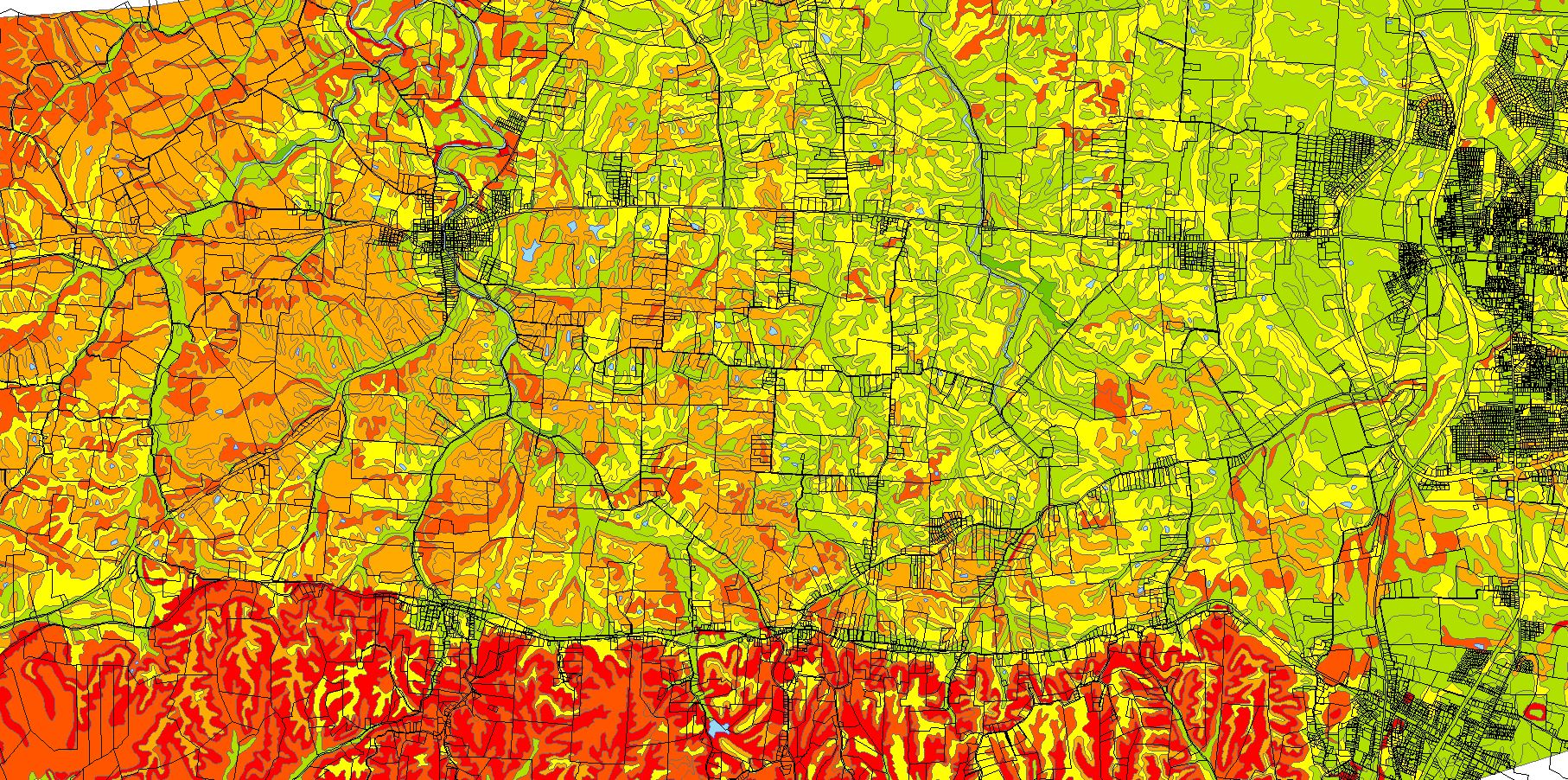 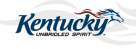 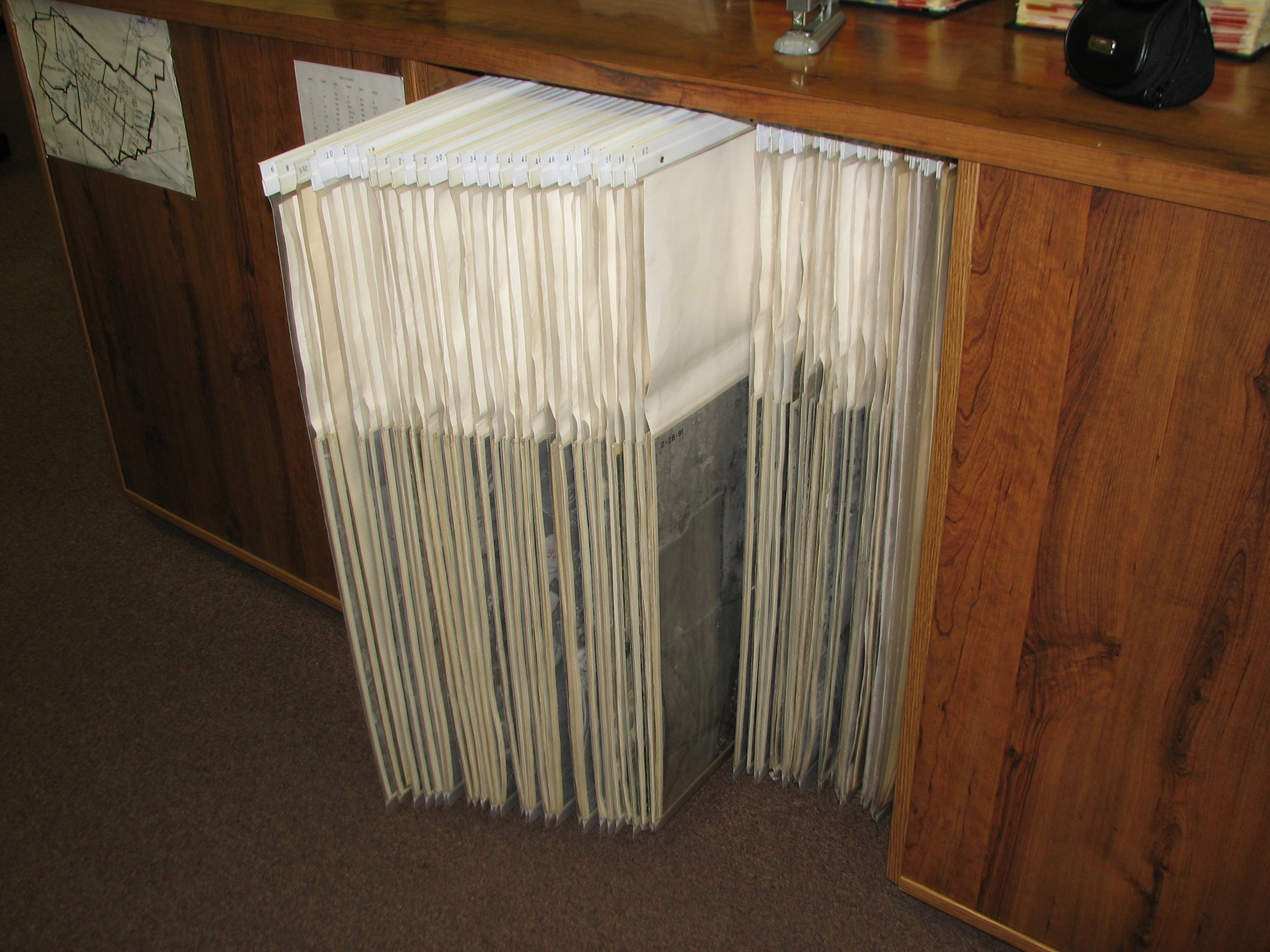 Until 1999, Parcel maps were only in three forms: 
Black & White aerial photos, mylar, or Blue Lines
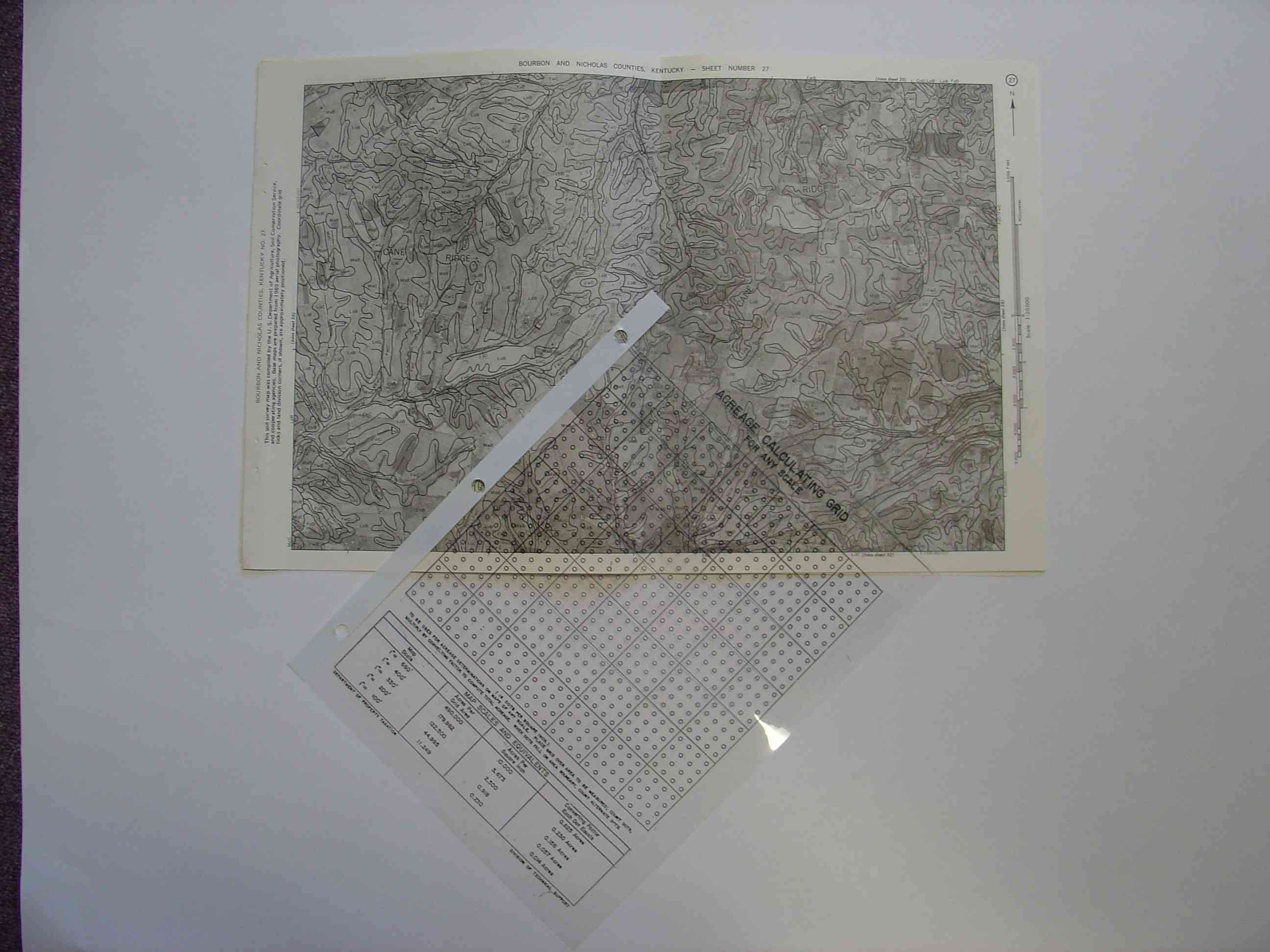 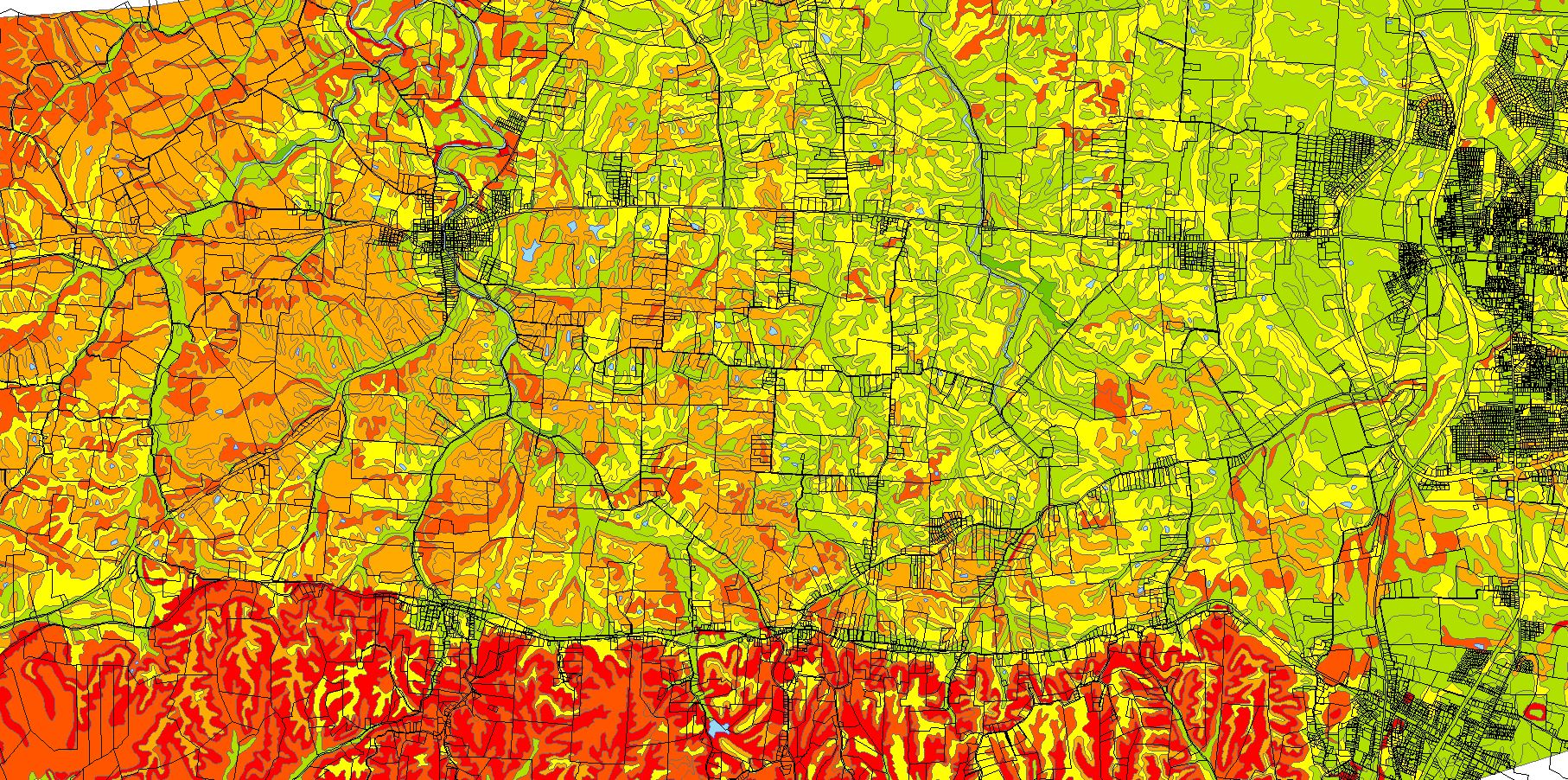 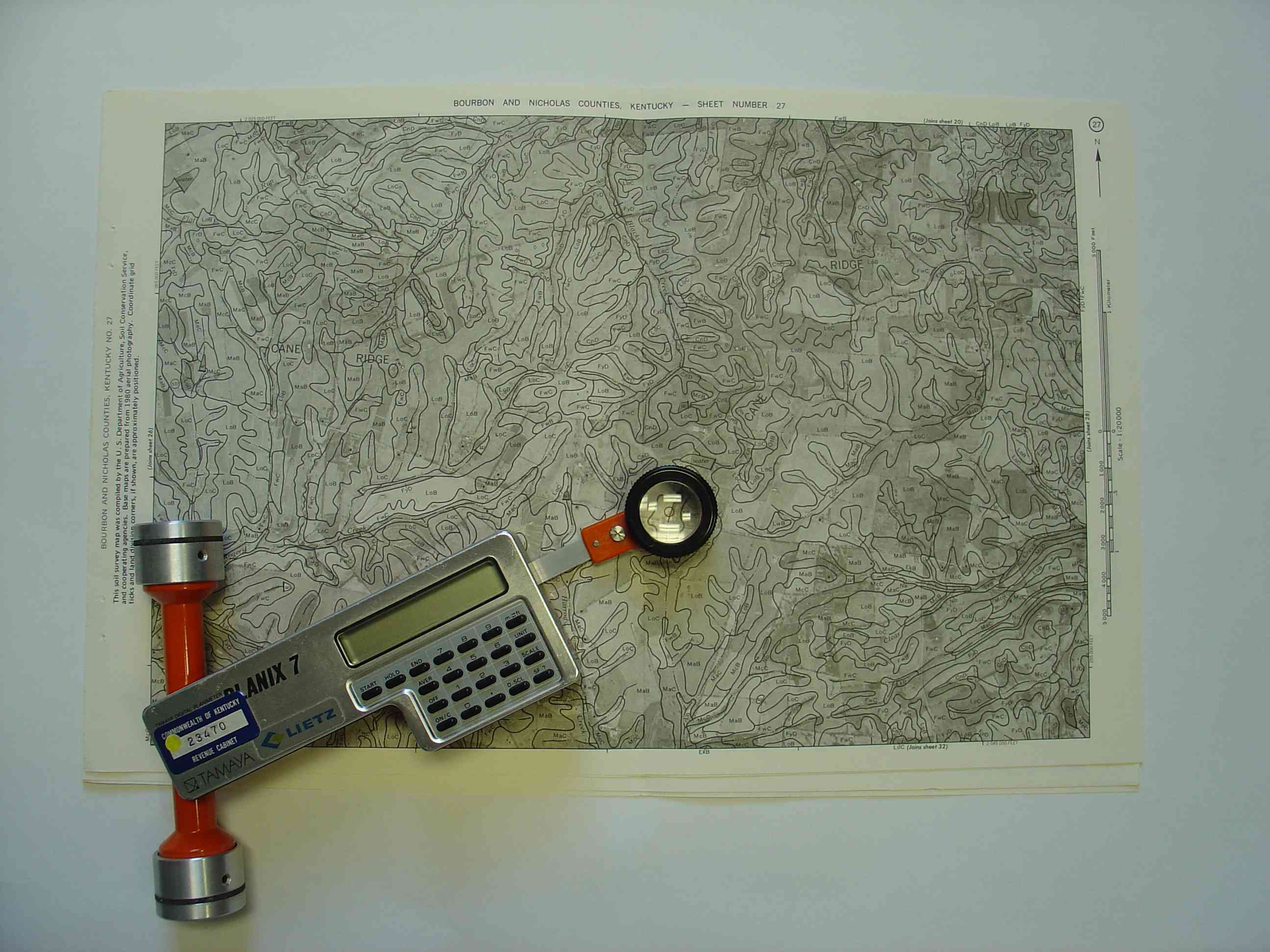 Soils values are done with USDA GIS SURGO Soils instead of Dot Grid Maps & a PLANIMETER
This process would take around two to five years.
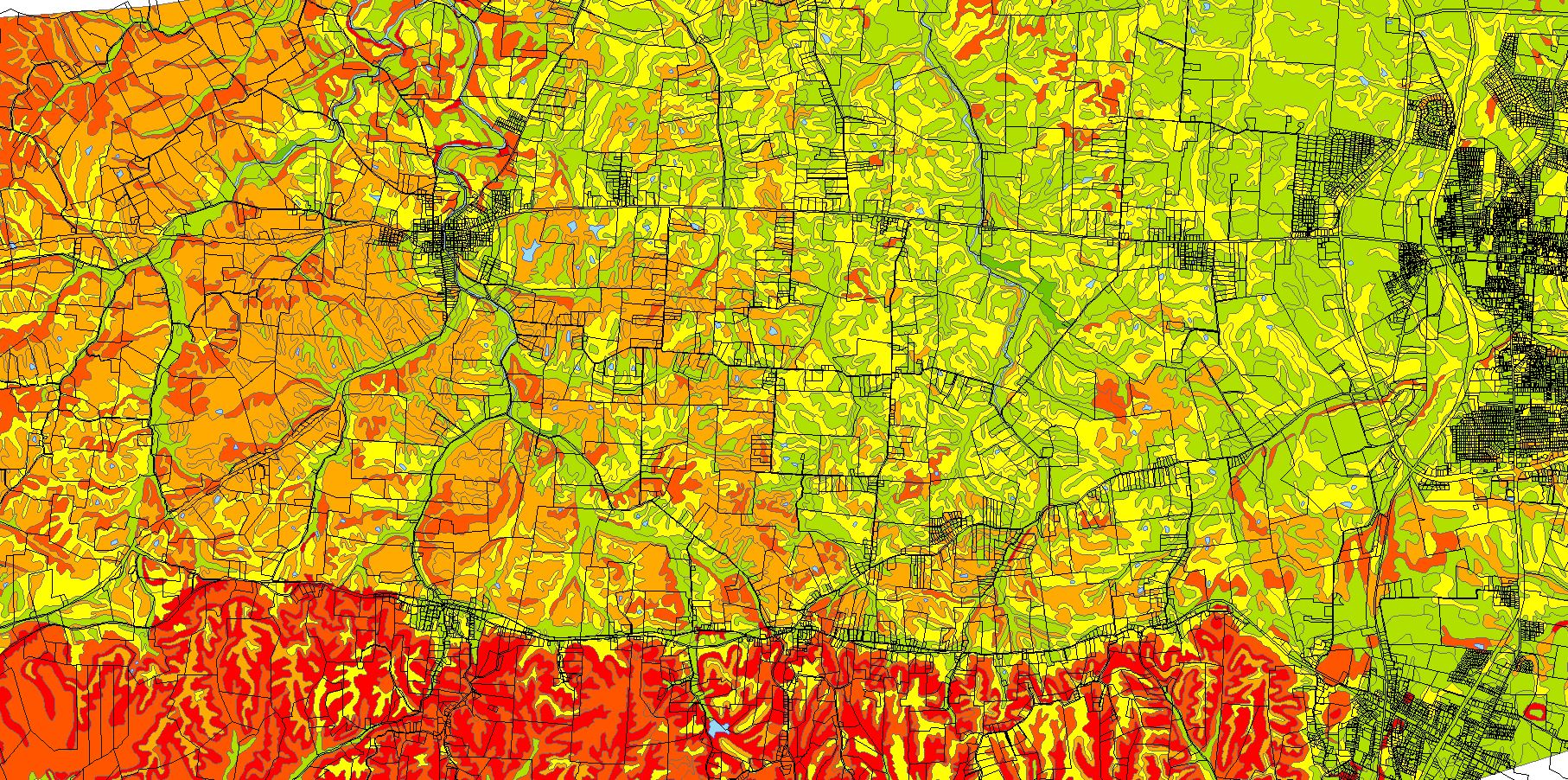 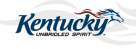 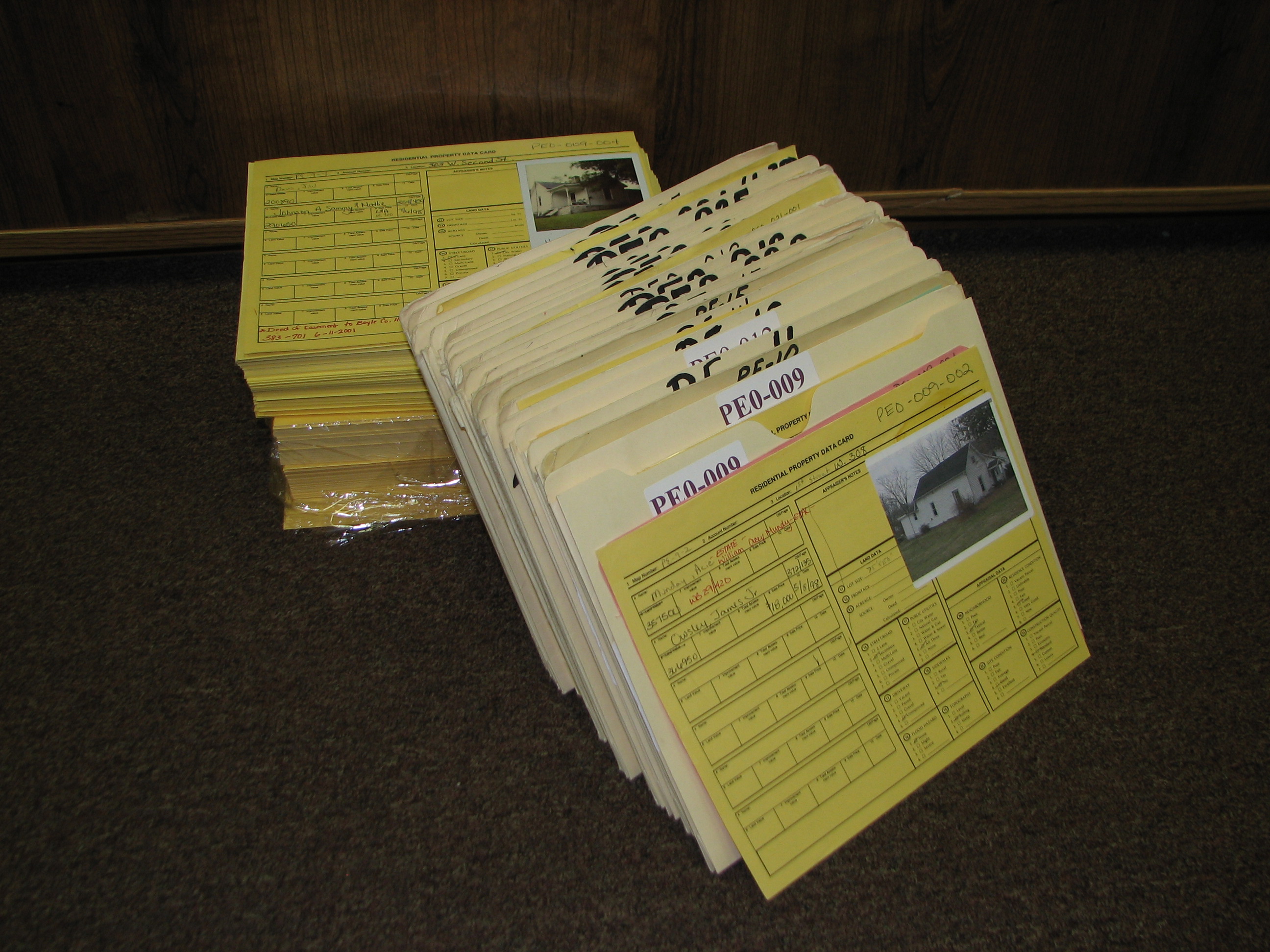 Soil measurements would be transferred from maps to PVA cards and in tax roll system (TRIM)
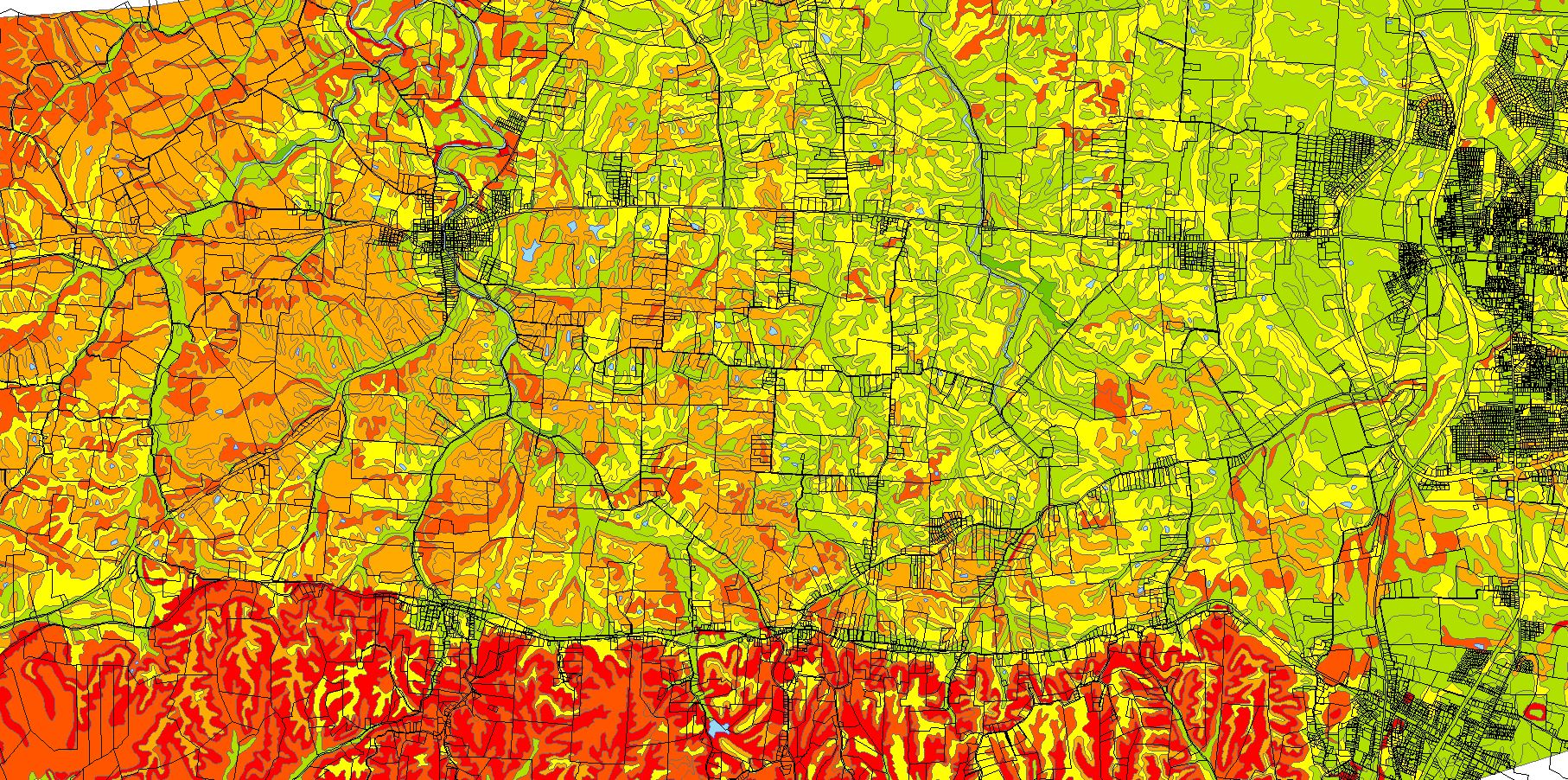 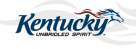 GIS & AgValues
At first, GIS Could process most counties in under 2 hours
GIS can now process soils in under        15 minutes
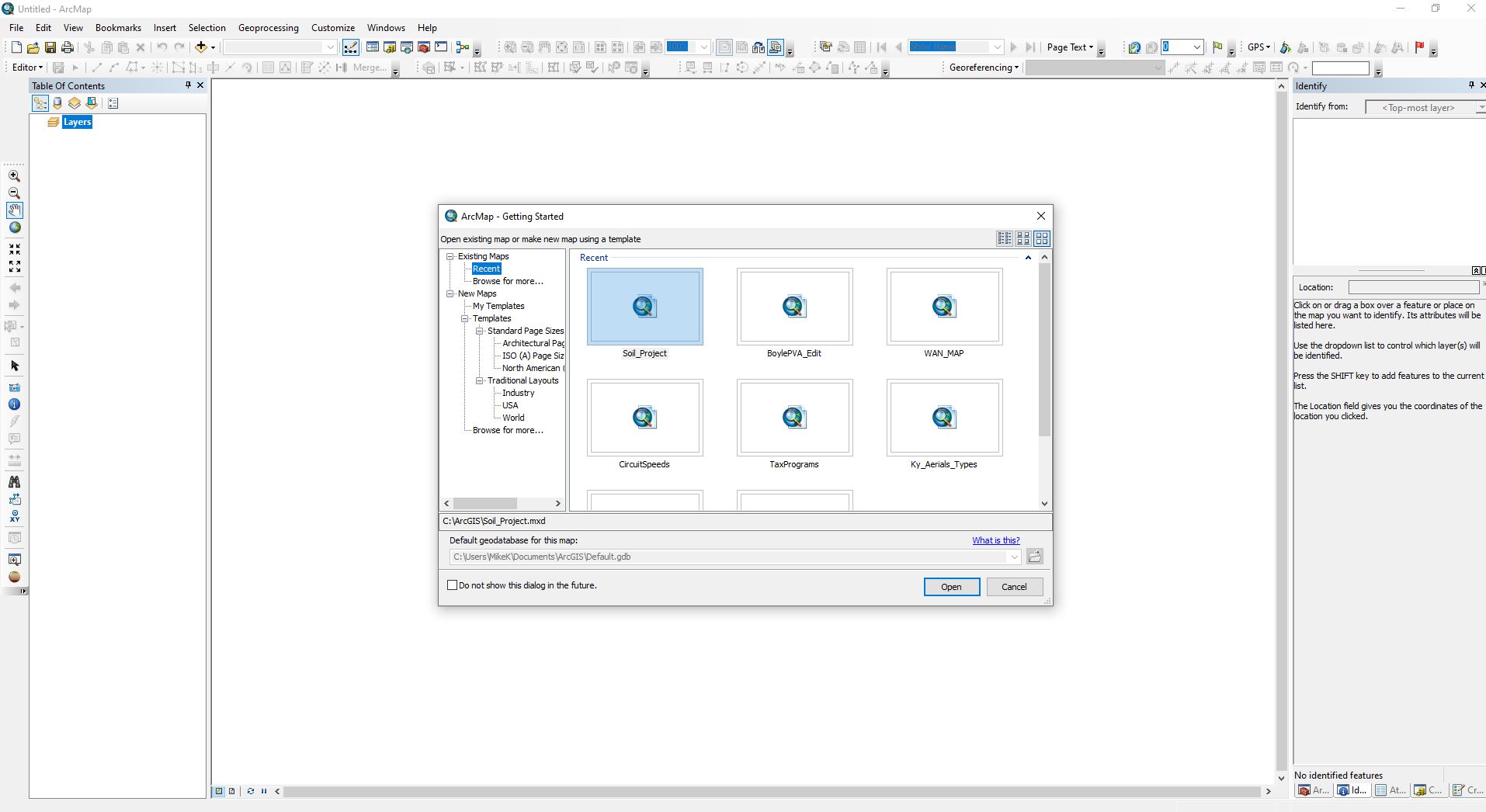 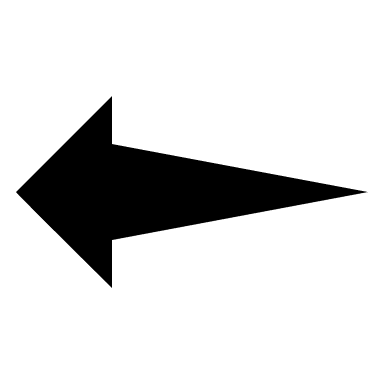 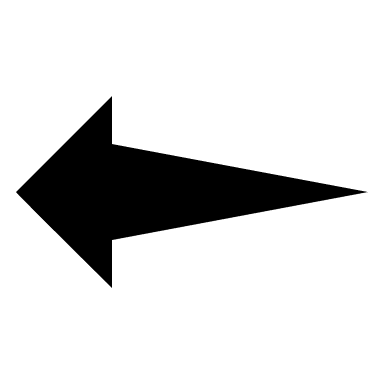 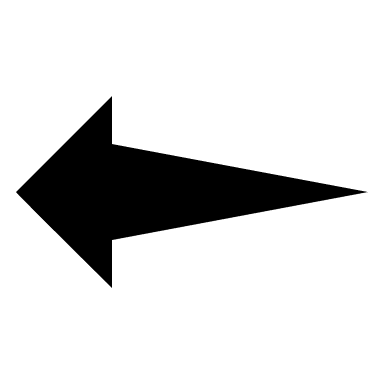 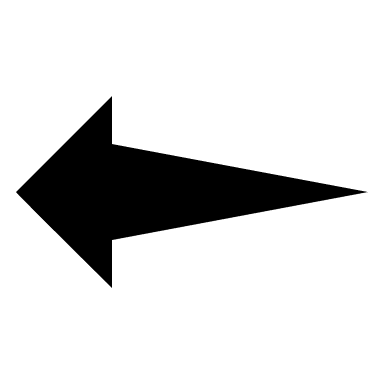 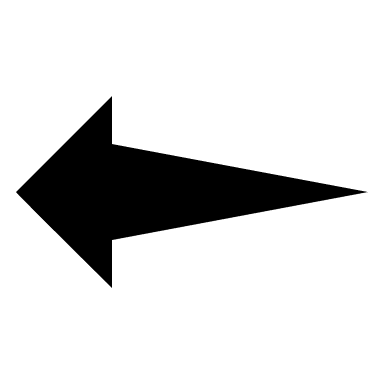 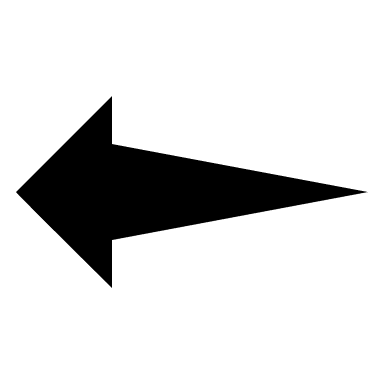 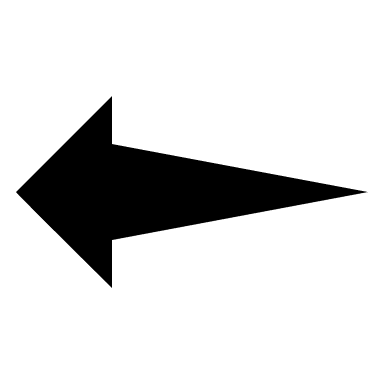 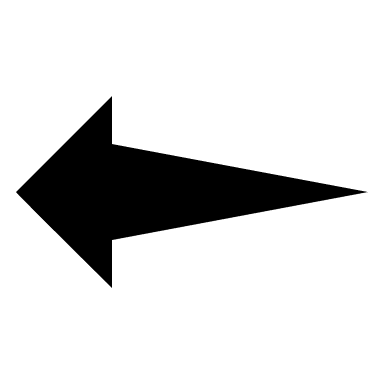 Soil 
Classification
 tool
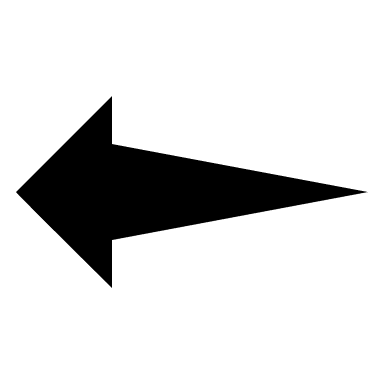 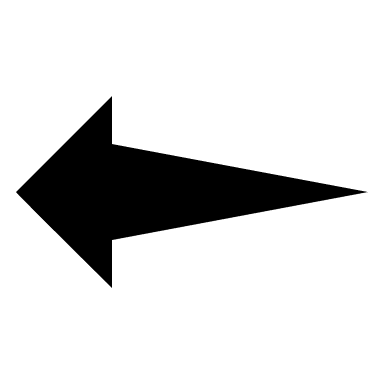 At first, and the first minute
After about a minute
After another minute
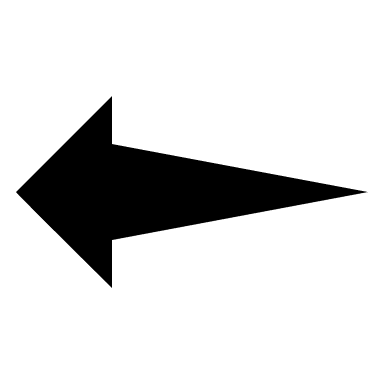 Click on the Save Soil Assessment Box
K
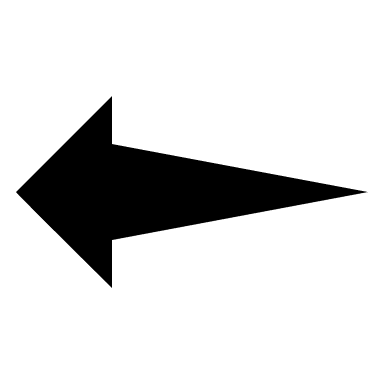 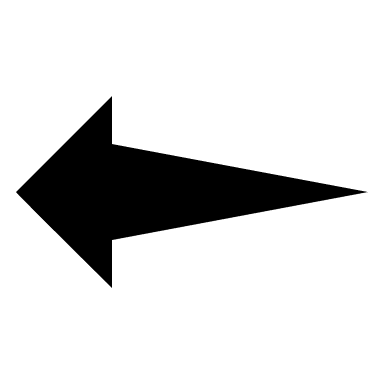 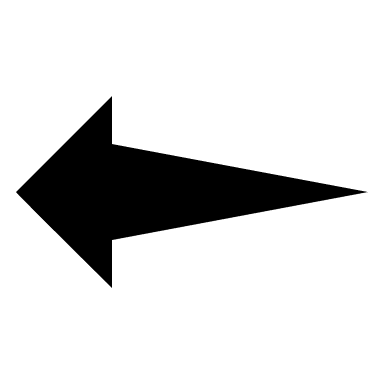 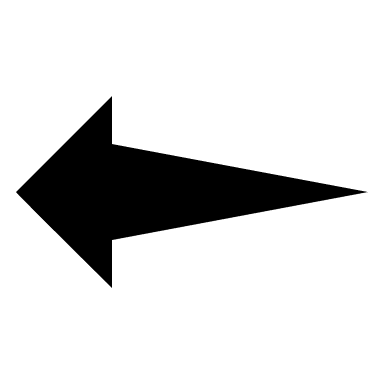 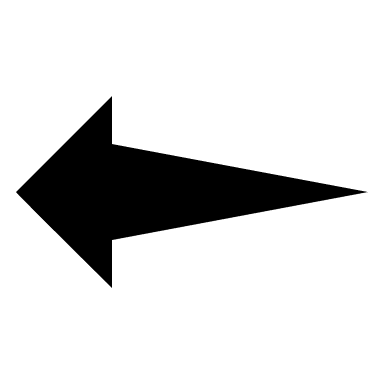 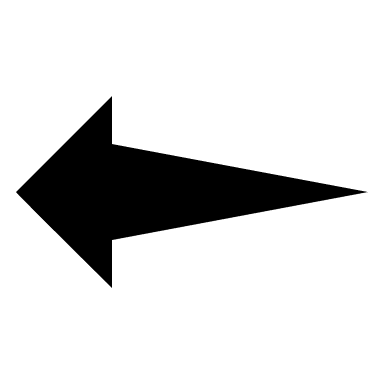 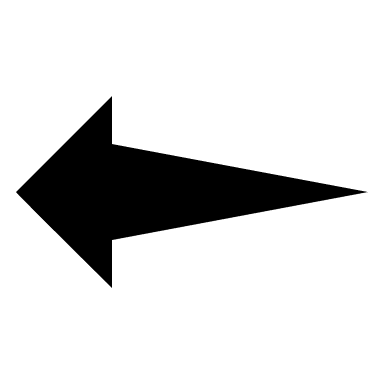 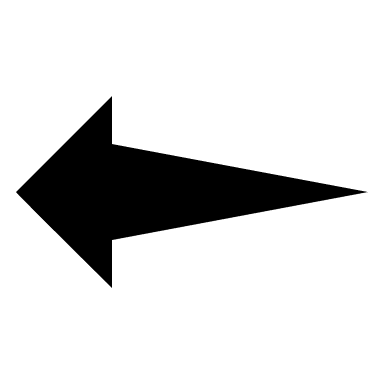 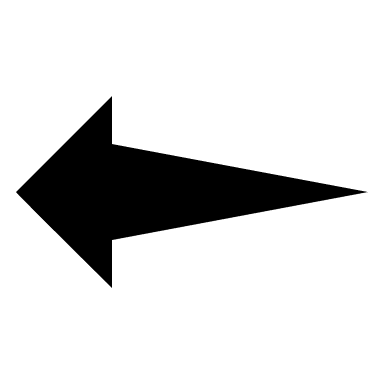 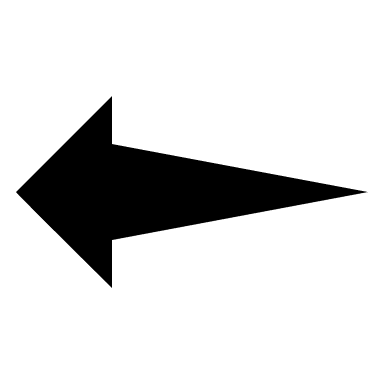 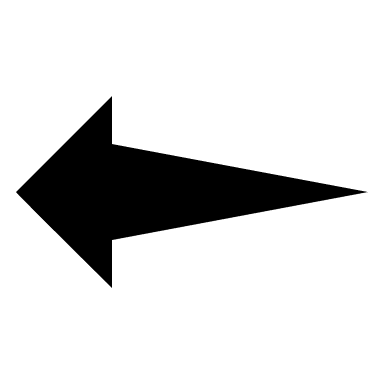 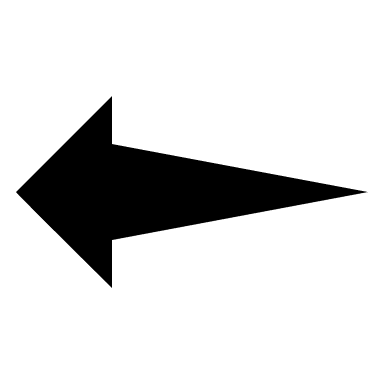 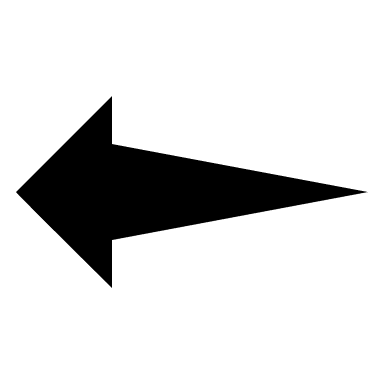 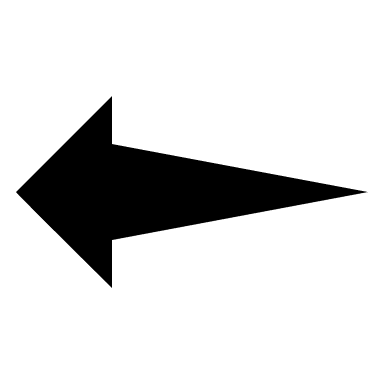 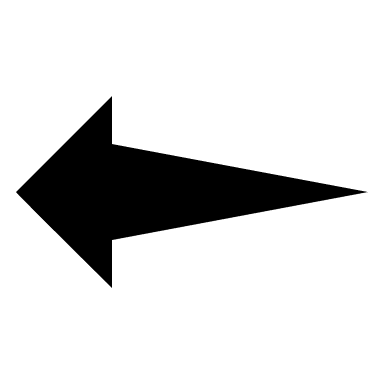 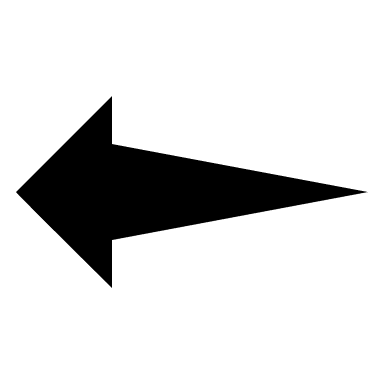 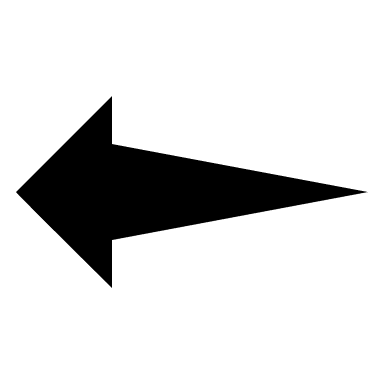 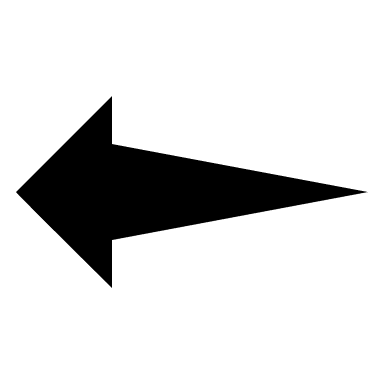 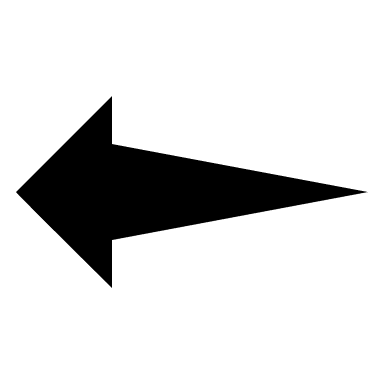 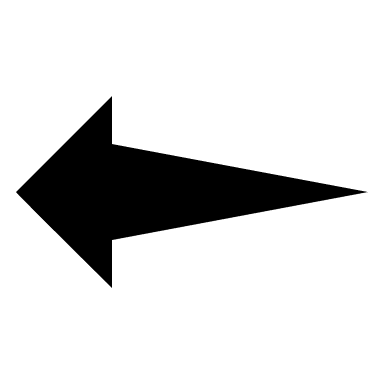 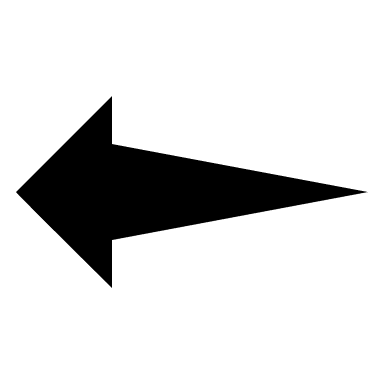 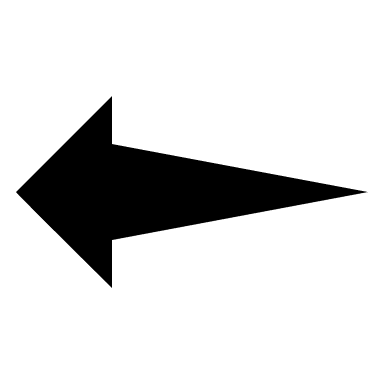 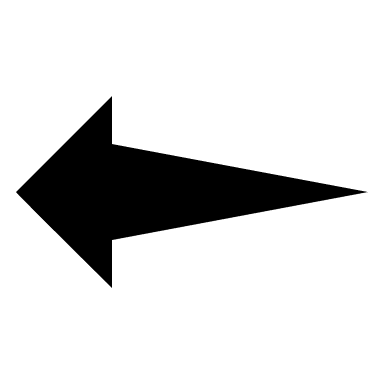 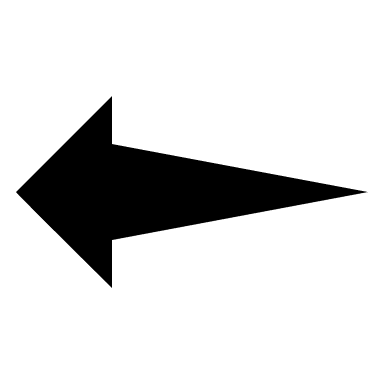 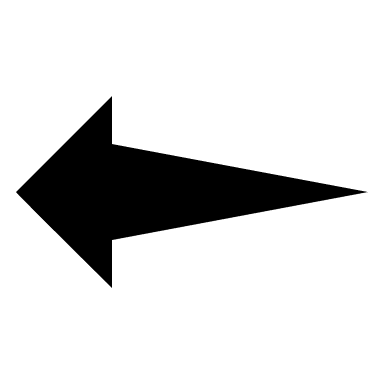 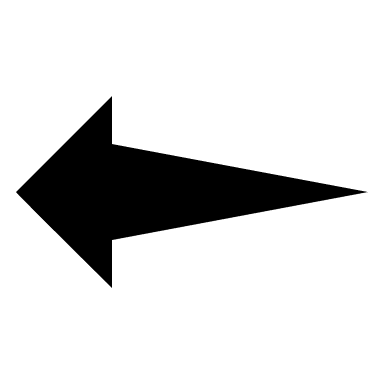 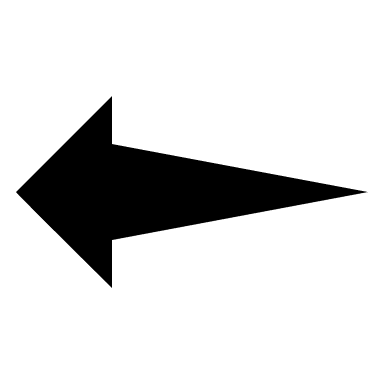 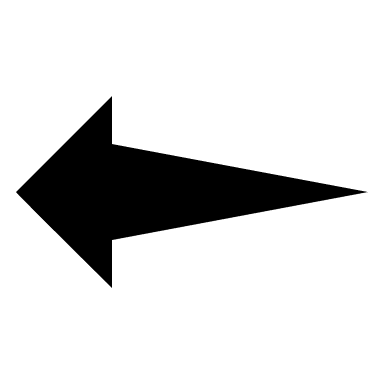 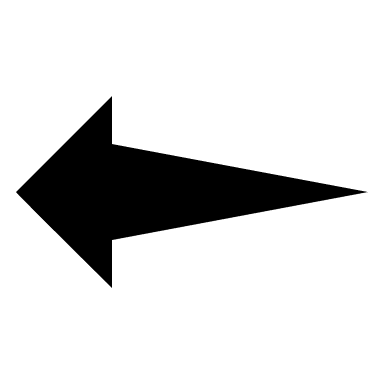 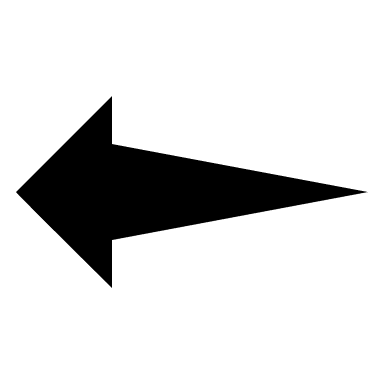 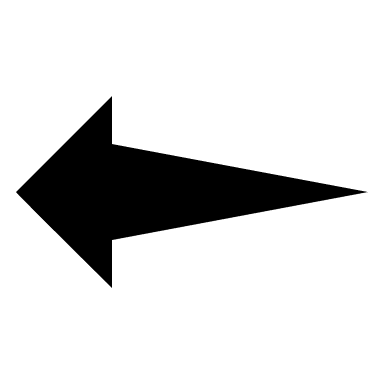 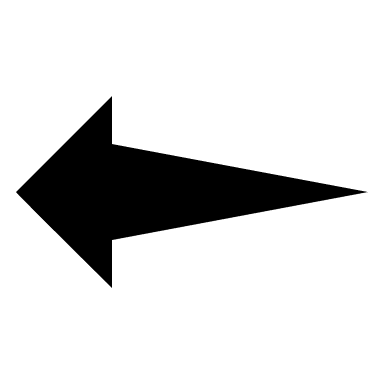 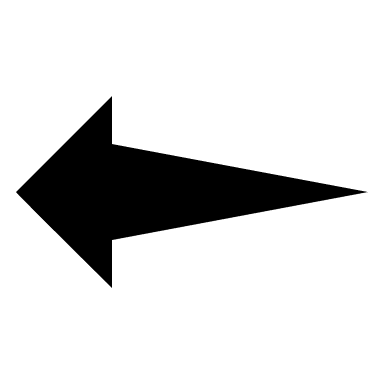 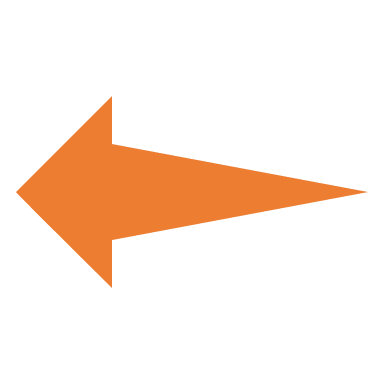 Right
Click
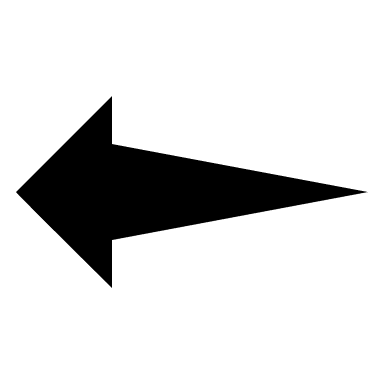 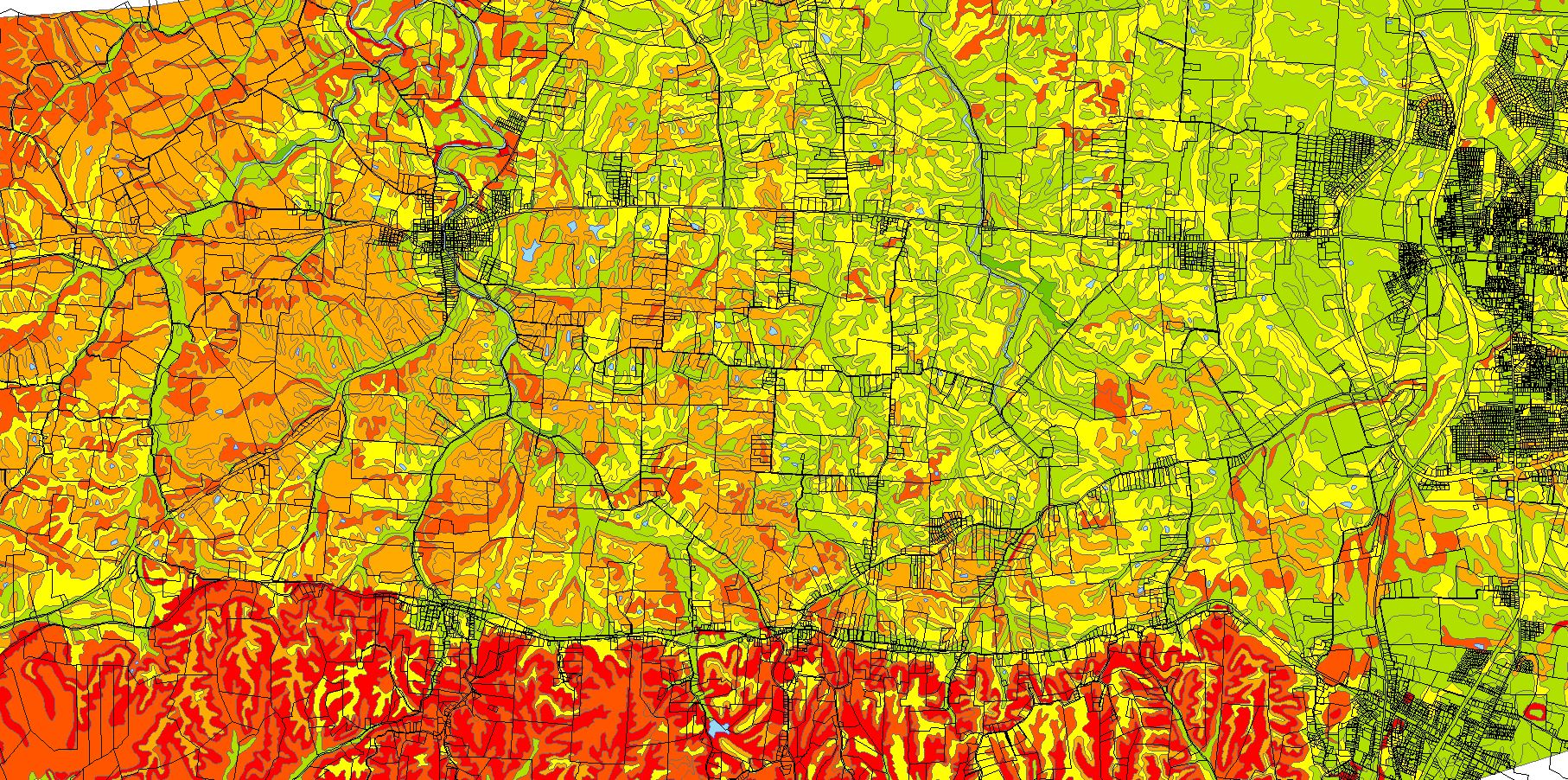 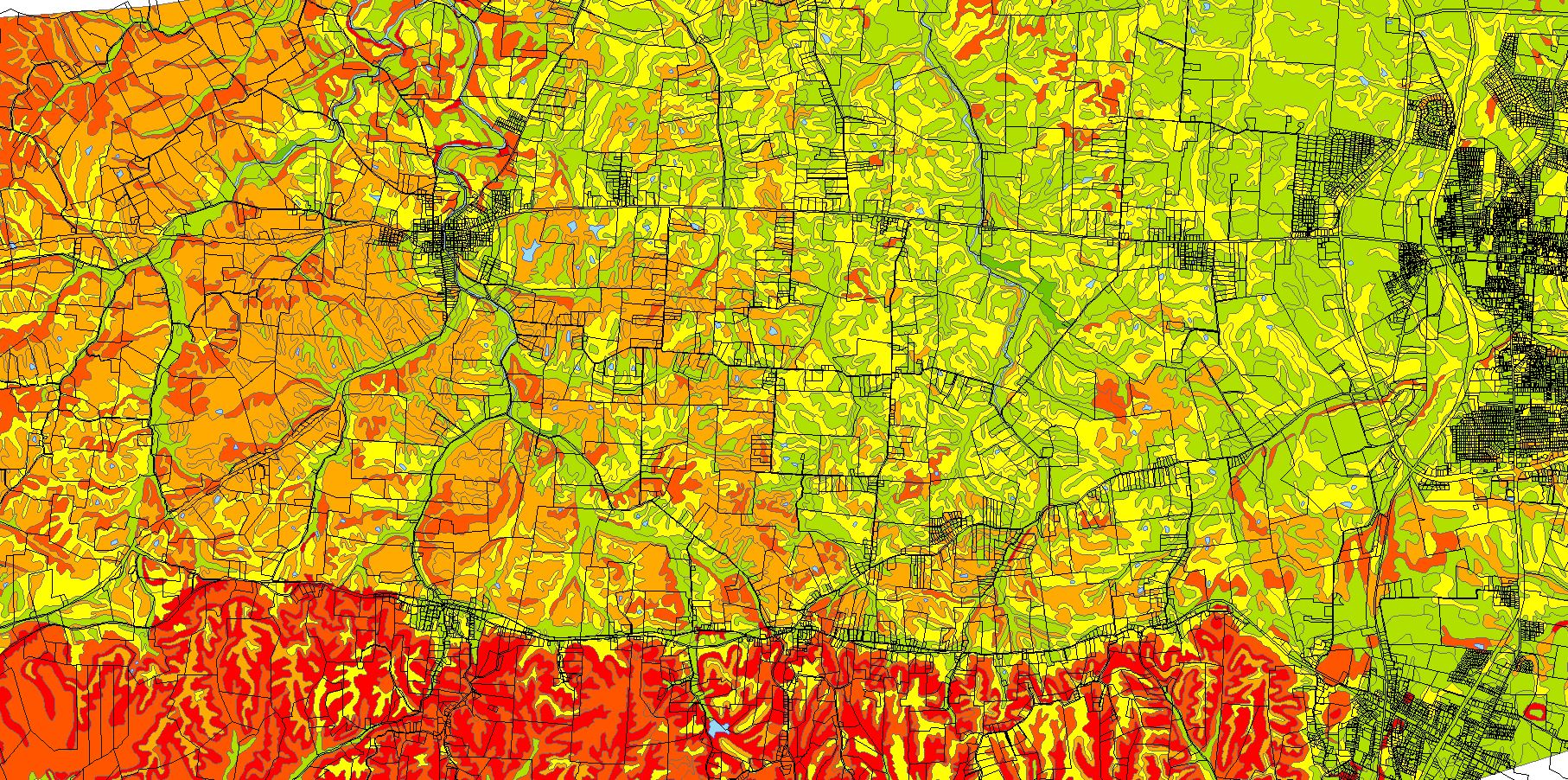 The End